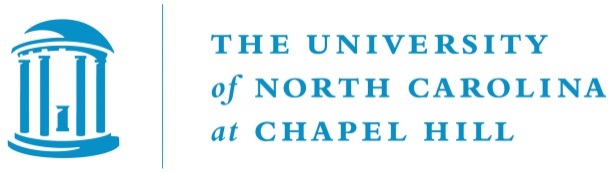 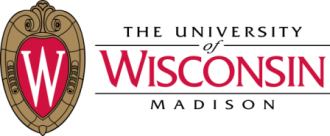 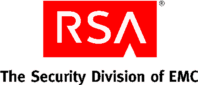 Cross-VM Side Channels and Their Use to Extract Private Keys
Yinqian Zhang (UNC-Chapel Hill)
Ari Juels (RSA Labs) 
Michael K. Reiter (UNC-Chapel Hill)
Thomas Ristenpart (U Wisconsin-Madison)
Motivation
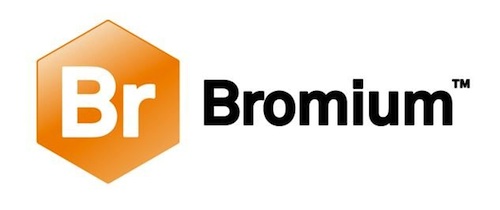 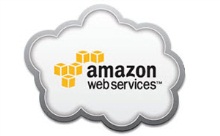 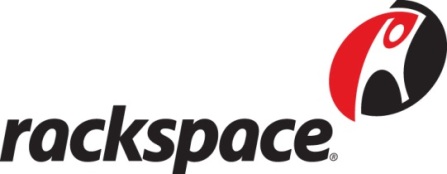 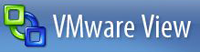 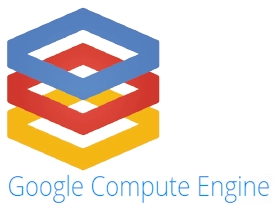 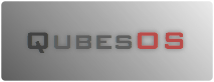 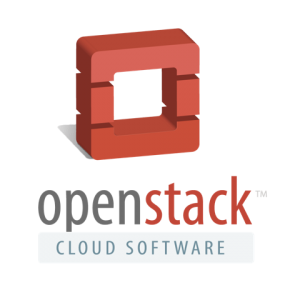 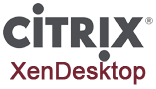 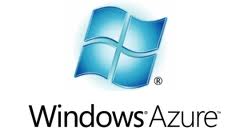 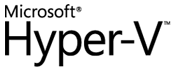 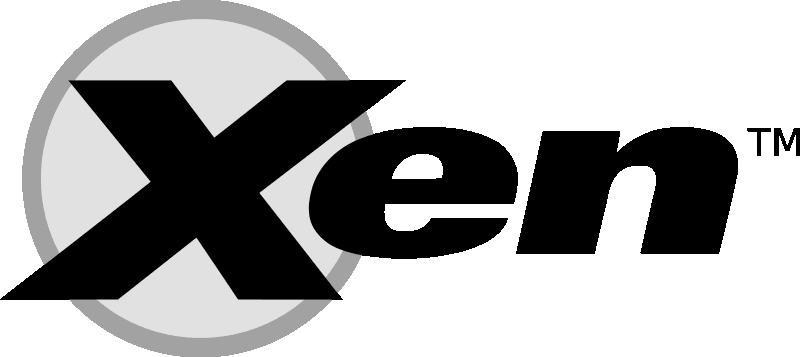 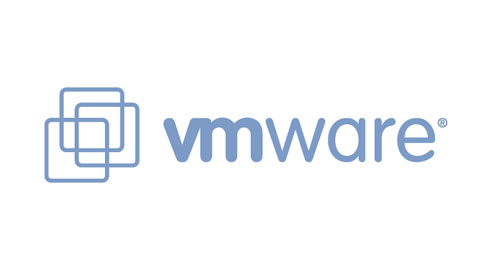 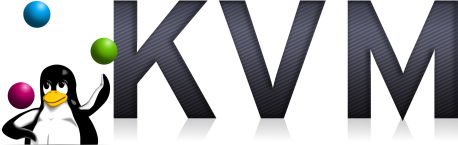 Security Isolation by Virtualization
VM
VM
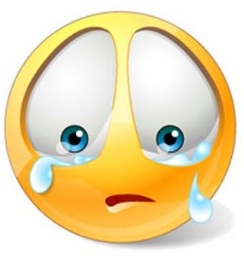 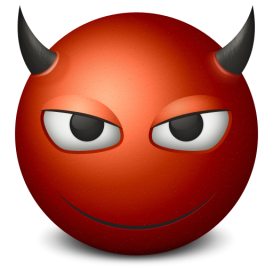 Crypto Keys
Attacker
Victim
Virtualization Layer
Computer  Hardware
Access-Driven Cache Timing Channel
VM
VM
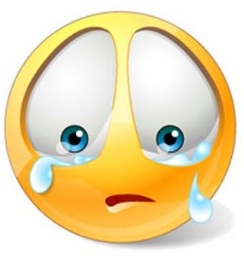 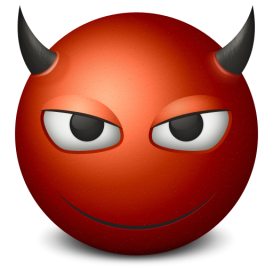 Crypto Keys
Attacker
Victim
Side Channels
Virtualization (Xen)
An open problem: 
	Are cryptographic side channel 	attacks possible in virtualization 	environment?
Related Work
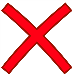 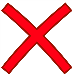 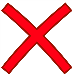 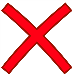 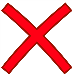 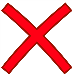 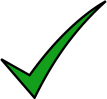 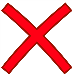 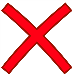 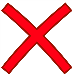 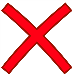 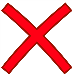 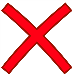 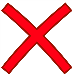 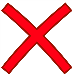 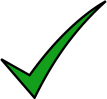 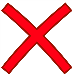 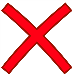 Related Work
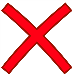 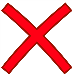 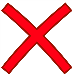 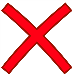 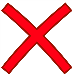 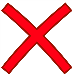 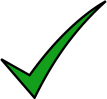 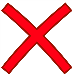 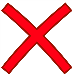 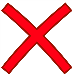 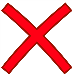 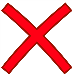 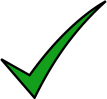 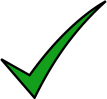 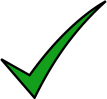 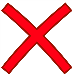 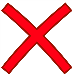 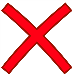 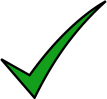 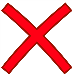 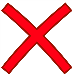 Related Work
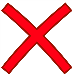 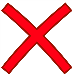 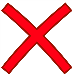 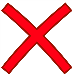 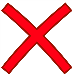 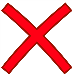 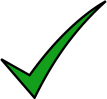 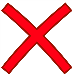 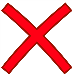 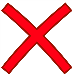 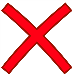 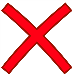 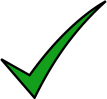 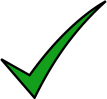 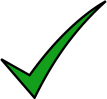 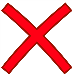 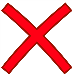 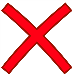 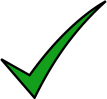 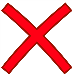 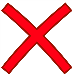 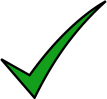 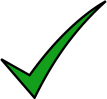 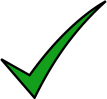 Outline
Stage 1
Stage 2
Cross-VM Side Channel Probing
Cache Pattern Classification
Vectors of cache measurements
Sequences of SVM-classified labels
Noise Reduction
Code-Path Reassembly
Fragments of code path
Stage 4
Stage 3
Digress: Prime-Probe Protocol
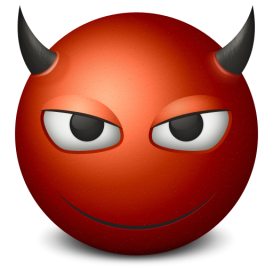 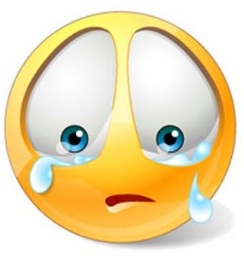 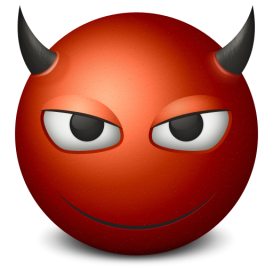 PRIME
PRIME-PROBE Interval
PROBE
Time
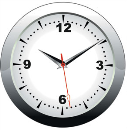 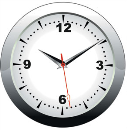 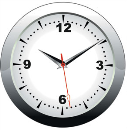 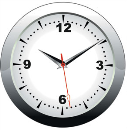 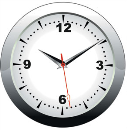 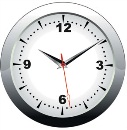 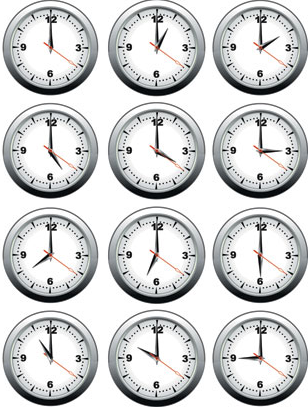 4-way set associative L1 I-Cache
Cache Set
Cross-VM Side Channel Probing
VM
VM
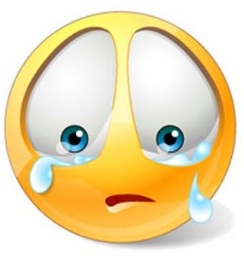 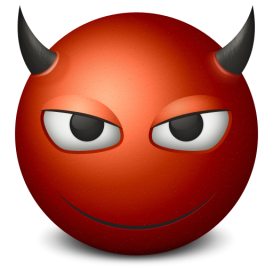 Attacker
Victim
Virtualization (Xen)
L1
I-Cache
L1
I-Cache
L1
I-Cache
L1
I-Cache
Challenge: Observation Granularity
VM/VCPU
VM/VCPU
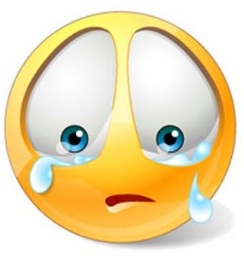 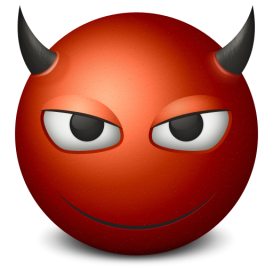 W/ SMT: tiny prime-probe intervals 
W/o SMT: gaming schedulers
Attacker
Victim
L1
I-Cache
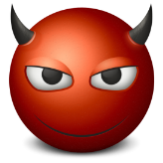 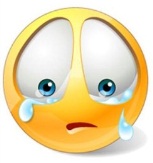 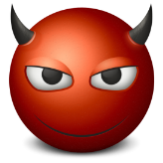 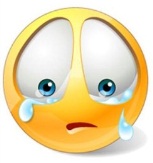 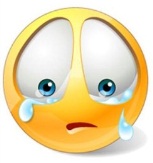 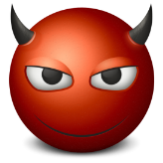 Time
30ms
30ms
Ideally …
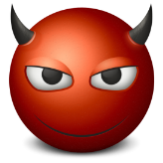 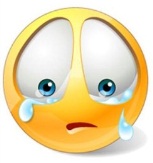 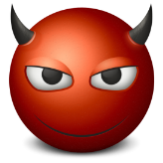 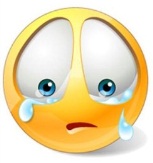 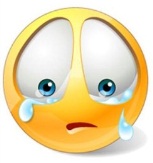 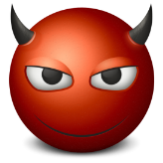 Time
Short intervals
Use Interrupts to preempt the victim:
Timer interrupts?
Network interrupts?
HPET interrupts?
Inter-Processor interrupts (IPI)!
Inter-Processor Interrupts
Attacker VM
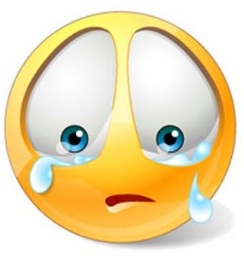 For( ; ; ) {
  send_IPI();
  Delay();
}
VM/VCPU
Victim
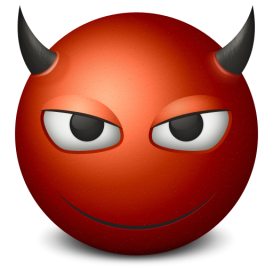 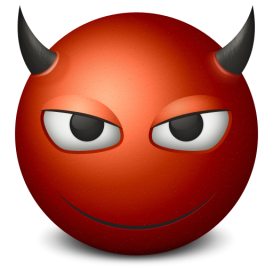 IPI
VCPU
Attacker
VCPU
Virtualization (Xen)
CPU core
CPU core
Cross-VM Side Channel Probing
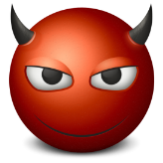 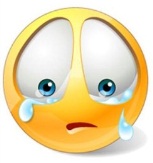 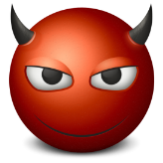 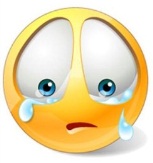 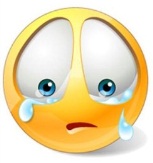 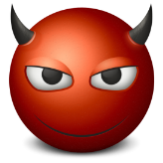 Time
2.5 µs
2.5 µs
2.5 µs
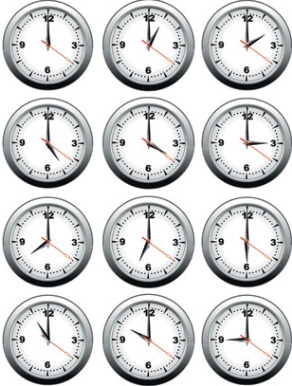 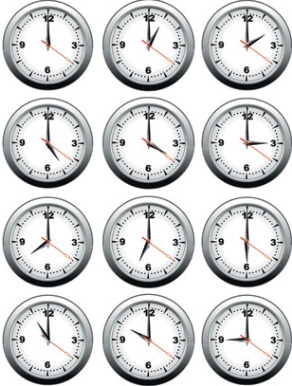 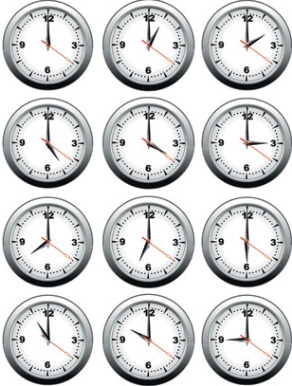 Outline
Stage 1
Stage 2
Cross-VM Side Channel Probing
Cache Pattern Classification
Vectors of cache measurements
Sequences of SVM-classified labels
Noise Reduction
Code-Path Reassembly
Fragments of code path
Stage 4
Stage 3
Square-and-Multiply (libgcrypt)
/* y = xe mod N , from libgcrypt*/
Modular Exponentiation (x, e, N):
	let en … e1 be the bits of e
	y ← 1
	for ei in {en …e1}
		y ← Square(y)                    (S)
		y ← Reduce(y, N)              (R)
		if  ei = 1 then 
			y ← Multi(y, x)       (M)
			y ← Reduce(y, N)    (R)
ei = 1 → “SRMR”
ei = 0 → “SR”
Cache Pattern Classification
Key observation: 
Footprints of different functions are distinct in the I-Cache !
Square(): cache set 1, 3, …, 59
Multi(): cache set 2, 5, …, 60, 61
Reduce(): cache set 2, 3, 4, …, 58
Square()
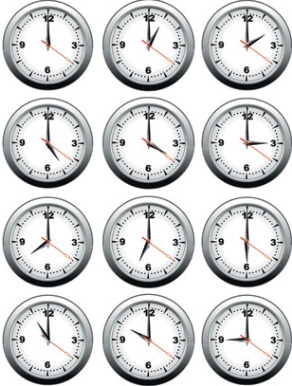 Classification
Multi()
Reduce()
Support Vector Machine
Noise: hypervisor context switch
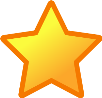 Square()
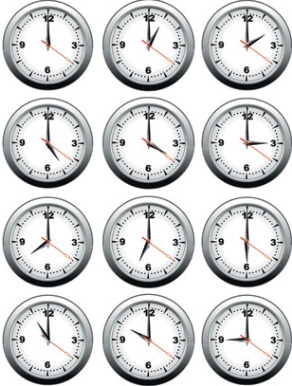 SVM
Multi()
Reduce()
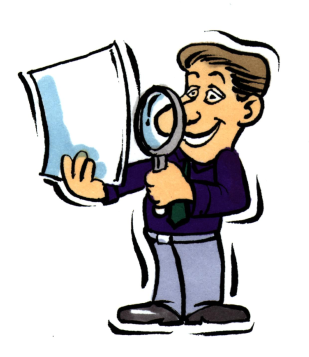 Read more on SVM training
Support Vector Machine
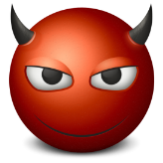 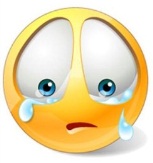 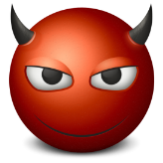 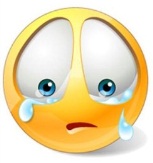 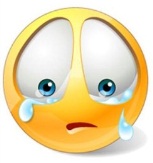 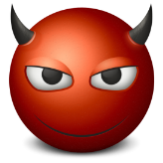 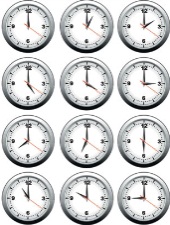 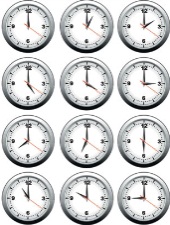 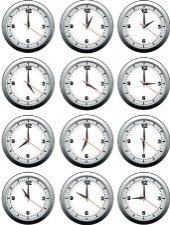 SVM
……
S
S
S
S
M
M
M
M
R
R
R
R
R
R
S
R
Outline
Stage 1
Stage 2
Cross-VM Side Channel Probing
Cache Pattern Classification
Vectors of cache measurements
Sequences of SVM-classified labels
Noise Reduction
Code-Path Reassembly
Fragments of code path
Stage 4
Stage 3
Noise Reduction
……
M
R
M
R
S
S
R
S
R
R
S
R
Reduce
Square
Multi
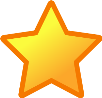 requires robust automated error correction
Hidden Markov Model
S
R
M
Square
Reduce
Multi
Unkn
Hidden Markov Model
R
……
S
S
R
S
M
R
M
R
R
S
R
S
R
M
Square
Reduce
Multi
Unkn
Hidden Markov Model
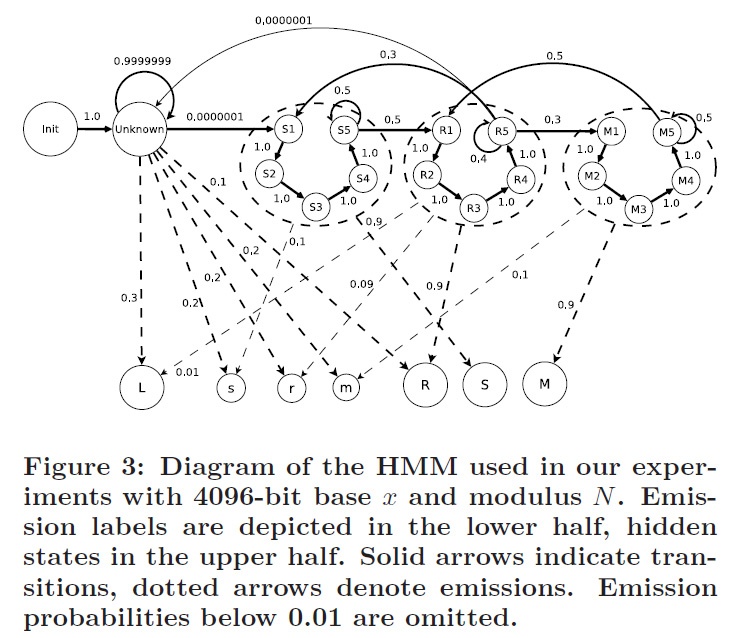 low confidence
Eliminate Non-Crypto Computation
……
R
S
R
R
R
M
R
M
M
R
R
R
S
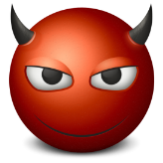 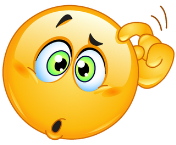 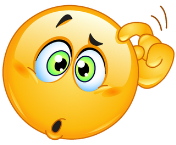 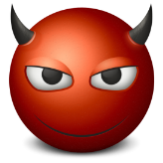 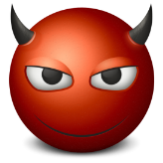 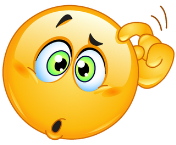 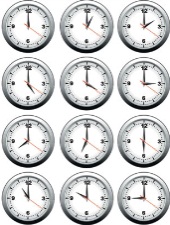 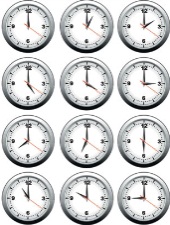 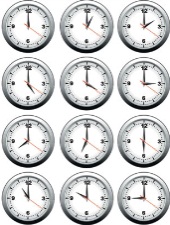 SVM
Eliminate Non-Crypto Computation
……
R
S
R
R
R
M
R
M
M
R
R
R
S
S
R
M
Square
Reduce
Multi
Unkn
Eliminate Non-Crypto Computation
Key Observations

S:M Ratio should be roughly 2:1 for long enough sequences!
“MM” signals an error (never two sequential multiply operations)
Key Extraction
Start Decryption
VCPU
VCPU
Unkn
Unkn
Unkn
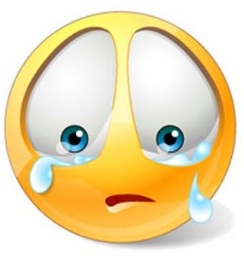 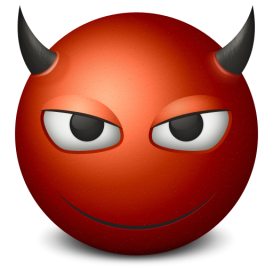 Square
Square
Reduce
Attacker
Victim
Reduce
Multi
Reduce
Virtualization (Xen)
L1
I-Cache
L1
I-Cache
L1
I-Cache
L1
I-Cache
Multi-Core Processors
0100011...
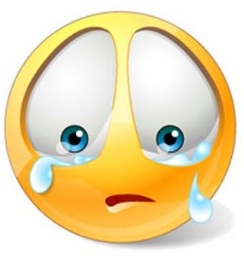 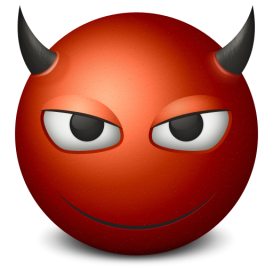 Another
VCPU
Dom0
VCPU
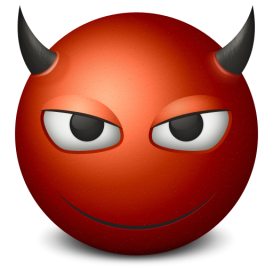 Victim
VCPU
IPI
VCPU
Attacker
VCPU
L1
I-Cache
L1
I-Cache
L1
I-Cache
L1
I-Cache
Multi-Core Processors
..#####...
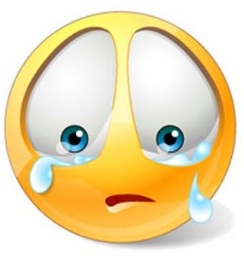 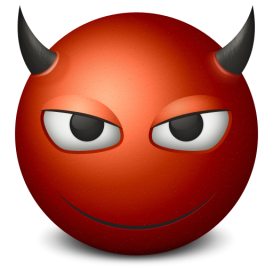 Another
VCPU
Dom0
VCPU
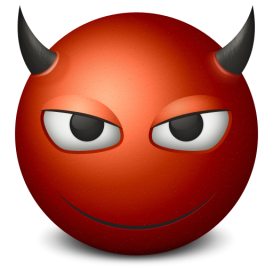 Victim
VCPU
IPI
VCPU
Attacker
VCPU
L1
I-Cache
L1
I-Cache
L1
I-Cache
L1
I-Cache
Multi-Core Processors
##10100...
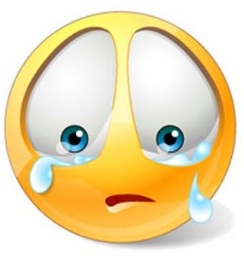 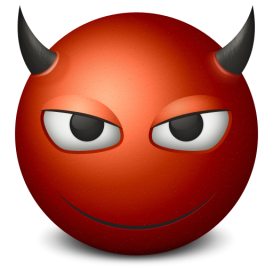 Another
VCPU
Dom0
VCPU
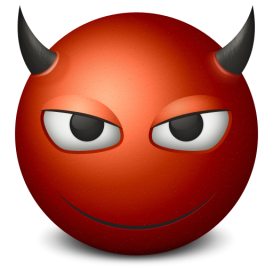 Victim
VCPU
IPI
VCPU
Attacker
VCPU
L1
I-Cache
L1
I-Cache
L1
I-Cache
L1
I-Cache
From an Attacker’s Perspective
#####1001111010####
#0111101011########
####110101101#####0
 1101110############
 ###########........
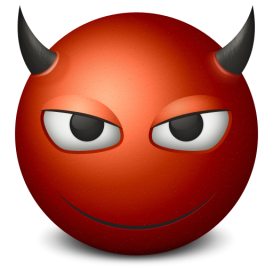 Outline
Stage 1
Stage 2
Cross-VM Side Channel Probing
Cache Pattern Classification
Vectors of cache measurements
Sequences of SVM-classified labels
Noise Reduction
Code-Path Reassembly
Fragments of code path
Stage 4
Stage 3
Code-Path Reassembly
1001110010
0111101111
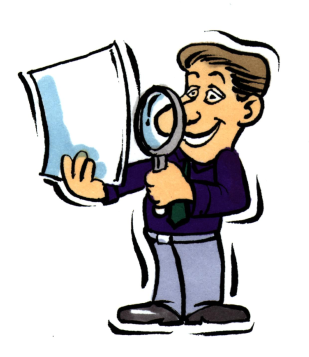 110101101
11101110
DNA Assembly
No error bit!
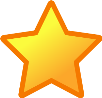 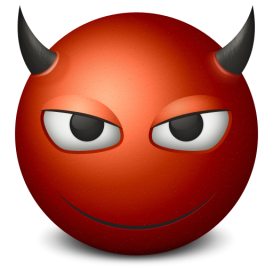 100111*01*1101110
A DP/Graph Solution
1001011
1001011
0101-010
0101010
Correcting False Alignment
0101001
1001011
1001011
0101-010
0101001
0101-010
Cross-Fragments Error Correction
A:
0101001
1010-11
D:
010-11
E:
A
D
A:
01010-11
1010-11
D:
010-11
E:
E
Fragments Stitching
F
Greedy Algorithm:
“Longest” Path in DAG
Spanning Sequences
Potential key bits
B
A
C
D
C:
110101
101011
E:
E
Combining Spanning Sequences
10*011*110101*101-10
1000111-101010101110
100011*1101-10101110

100011*1101010101110
UNCERTAINTY OKEY, NO ERROR ALLOWED!!
Outline
Stage 1
Stage 2
Cross-VM Side Channel Probing
Cache Pattern Classification
Vectors of cache measurements
Sequences of SVM-classified labels
Noise Reduction
Code-Path Reassembly
Fragments of code path
Stage 4
Stage 3
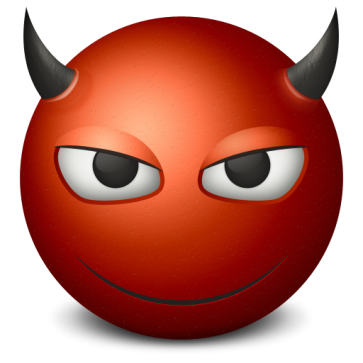 Evaluation
Intel Yorkfield processor
4 cores, 32KB L1 instruction cache
Xen + linux + GnuPG + libgcrypt
Xen 4.0
Ubuntu 10.04, kernel version 2.6.32.16
Victim runs GnuPG v.2.0.19 (latest)
libgcrypt 1.5.0 (latest)
ElGamal, 4096 bits
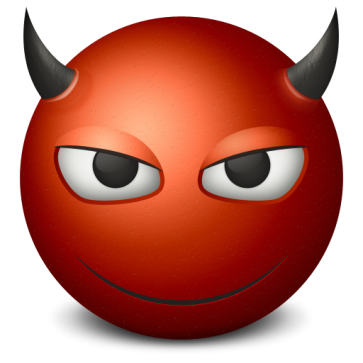 Results
Work-Conserving Scheduler
300,000,000 prime-probe results (6 hours)
Over 300 key fragments
Brute force the key in ~9800 guesses

Non-Work-Conserving Scheduler
1,900,000,000 prime-probe results (45 hours)
Over 300 key fragments
Brute force the key in ~6600 guesses
Conclusion
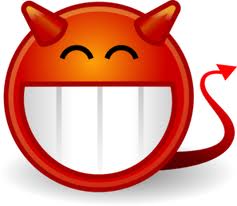 A combination of techniques 
IPI + SVM + HMM + Sequence Assembly

Demonstrate a cross-VM access-driven cache-based side-channel attack
Multi-core processors without SMT
Sufficient fidelity to exfiltrate cryptographic keys
Thank You
Questions? 
Please contact: yinqian@cs.unc.edu